Maths
27.03.20
10
Can you say one fact about each of these numbers?
99
50
64
32
18
15
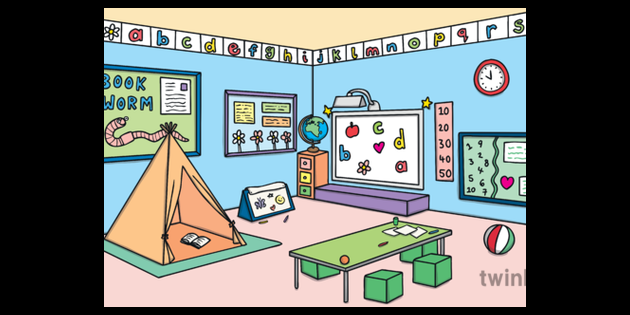 Look at the picture of the classroom. How many different 3D shapes can you spot?
Read my statements that I have written about 3D shapes. Can you say if they are true or false?
A cone has 2 faces. 1 is a circle.
A cuboid has 2 square faces and 2 rectangle faces.
A cube has 6 rectangle faces.
A pyramid has triangle faces.  
A cylinder has 3 circle faces.
A sphere has no faces.
Activity
Next to the statements that you think are false can you explain what the correct answer should be?
For example: A cone has 1 face- false 
This is false because a cone has 2 faces.
Challenge
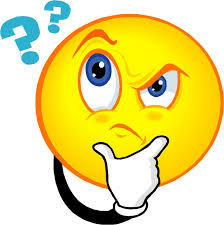